Pulsations in the Magnetosphere
Jacob Schneider 
David Sibeck
Magnetosphere
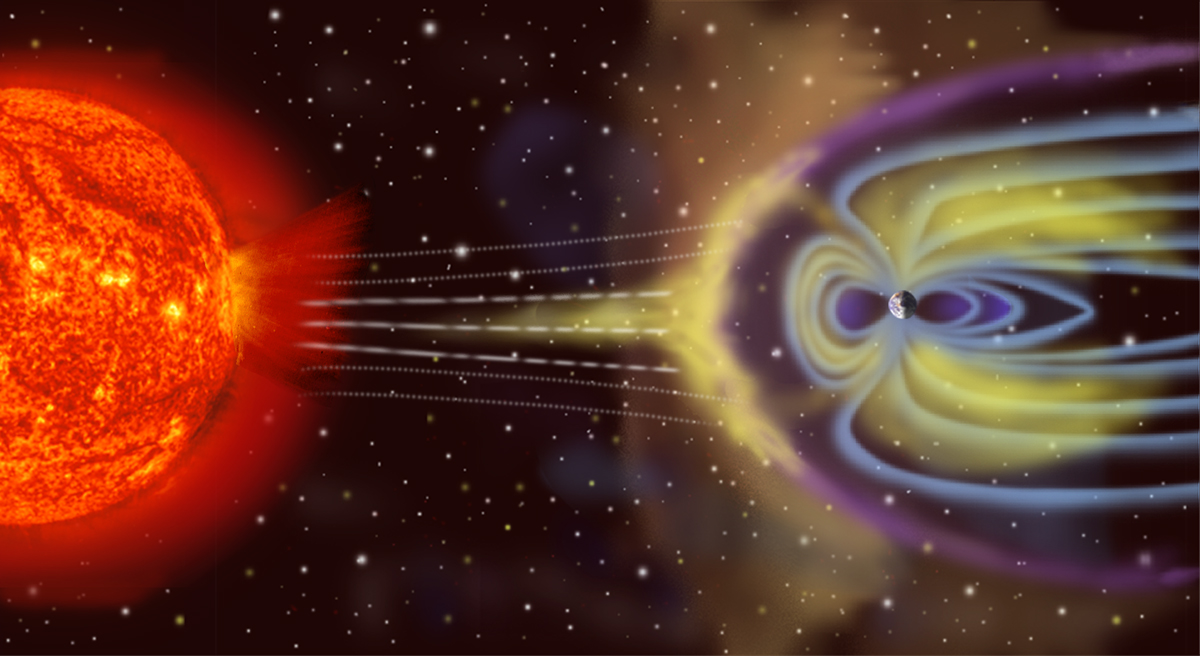 Solar wind constantly collides with Earth’s magnetic field creating a cavity

Extends about 15-25 Earth radii in different directions

Protects life on earth from harmful radiation
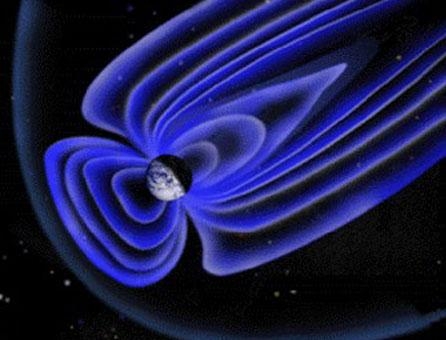 Earth’s Magnetic Field Lines
Magnetohydrodynamics(MHD)
A vast sea of electrically charged plasma flows through the magnetosphere

Conventional fluid dynamics fails because of the magnetic field

A combination of the Navier-Stokes equation with Maxwell’s equations

Magnetic field induce currents which create pressures on the plasma fluid. These pressures in turn modify the magnetic fields creating a complicated coupled system.
Pulsations
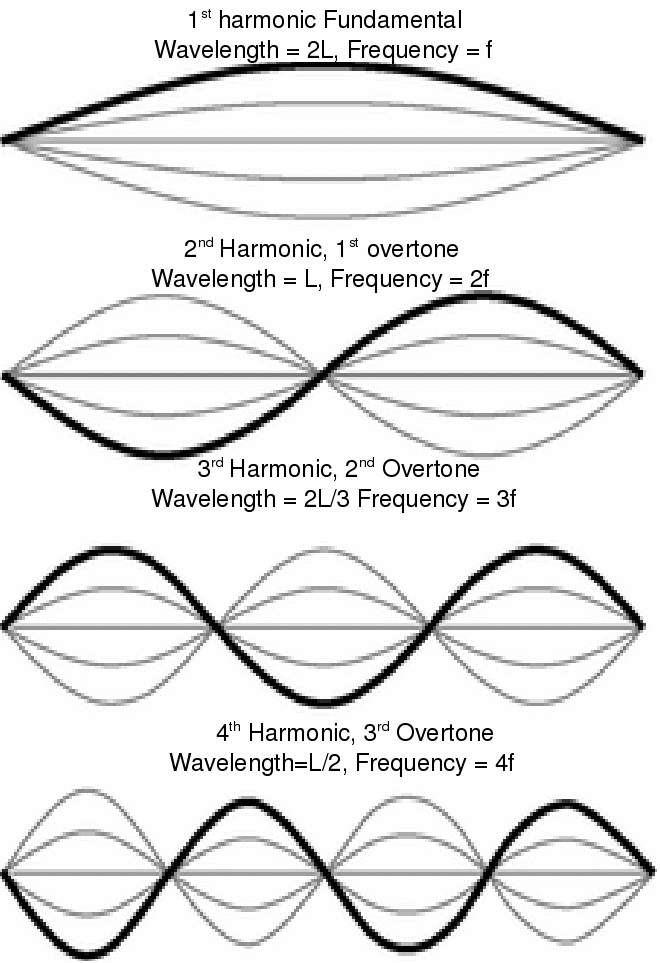 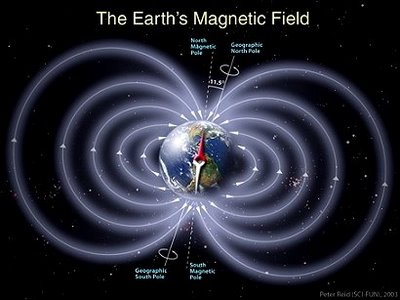 Near the Earth the field lines can be approximated as a simple magnetic dipole
These lines can be stretched and compressed and they oscillate
The lines act similar to guitar strings: 2nd harmonic with node at equator
Compressional Pc5 Pulsations
Pc5 pulsations are ultra low frequency (ULF) oscillations of the magnetic field lines with periods ranging from around 2-20 minutes. 

They usually occur at a distance of around 8 Earth radii in the magnetosphere.

No one knows the exact cause or origin and the phenomenon has not been studied in depth.
Cluster Spacecraft
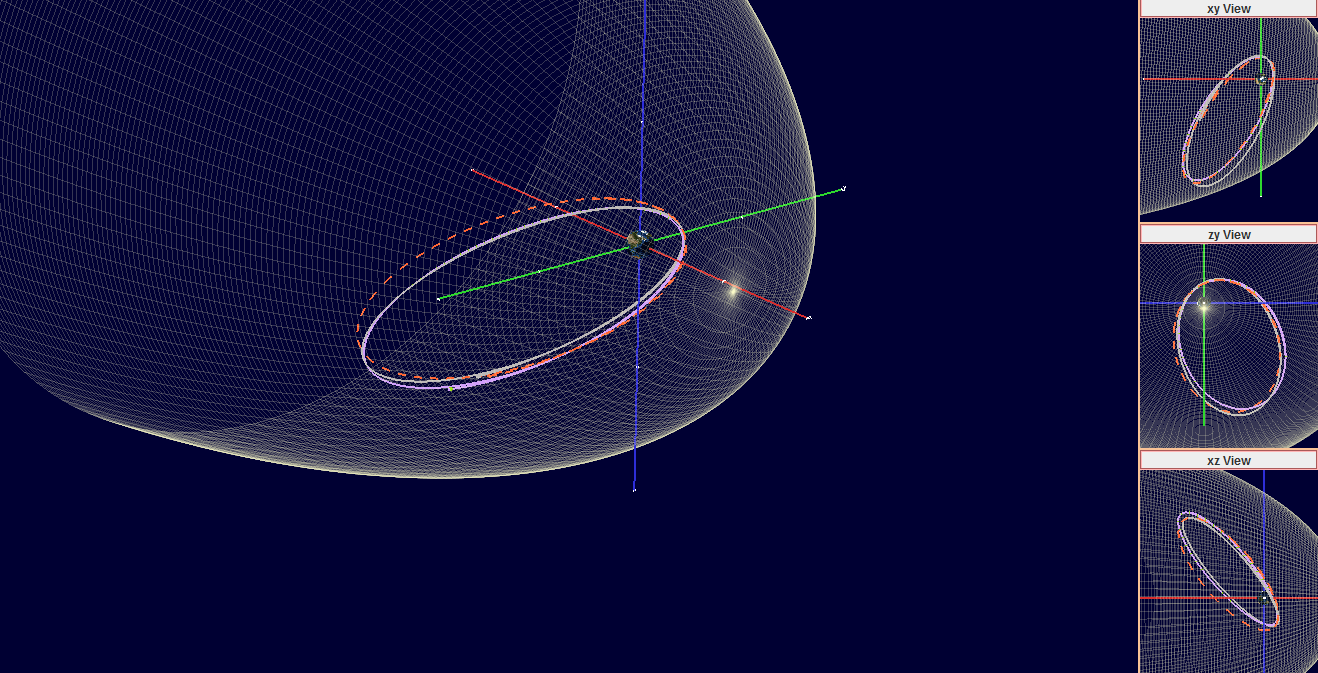 4 spacecraft in a tetrahedron formation with a polar orbit with a period of around a day
The orbit processes around the earth with a period of around a year
I created an algorithm with Fourier analysis to find Pc5 pulsation events
Dusk vs. Dawn Oscillations
Over 90% of observed oscillations occurred within 20 degrees from the dawn and dusk meridians and within 30 degrees from the equatorial plane
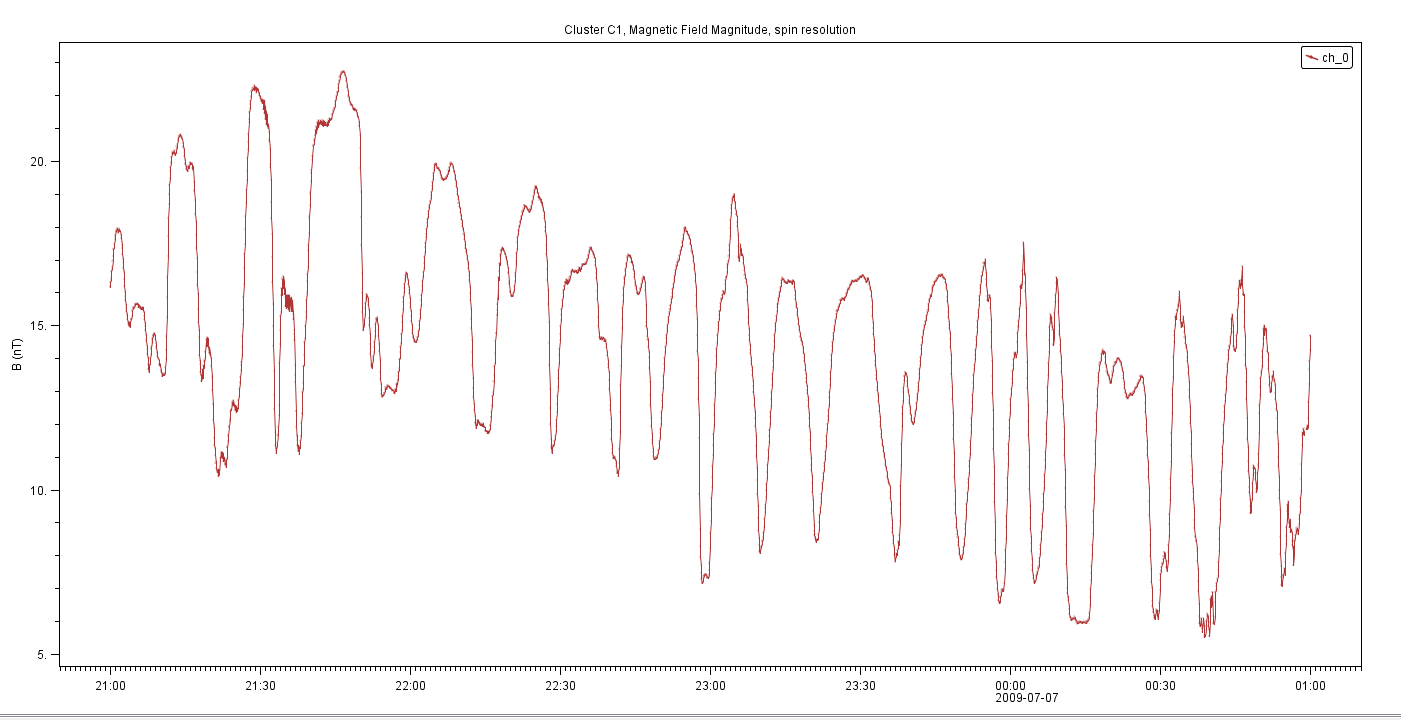 Dawn Side:
2009-07-07
B(nT)
21:00 UT
01:00 UT
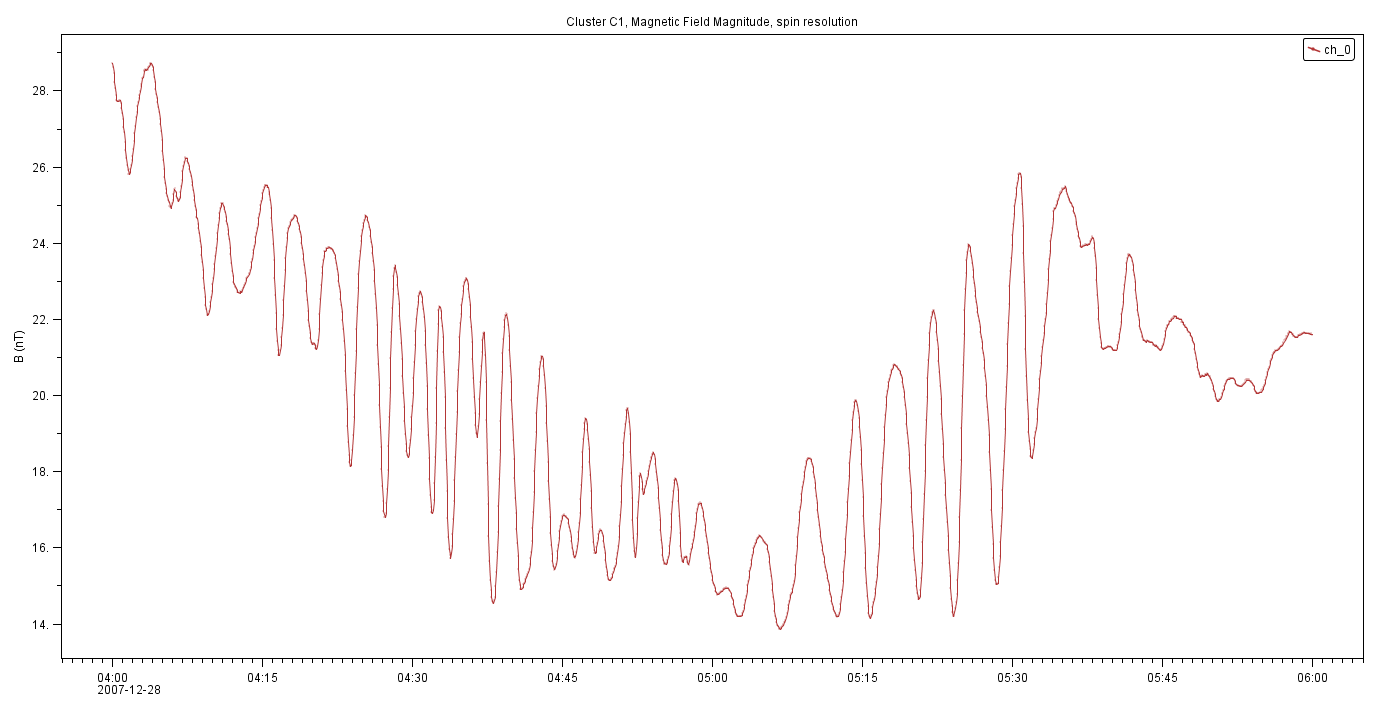 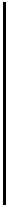 2007-12-28
Dusk Side:
B(nT)
04:00 UT
Equator
06:00 UT
Polarization Reversal
Time
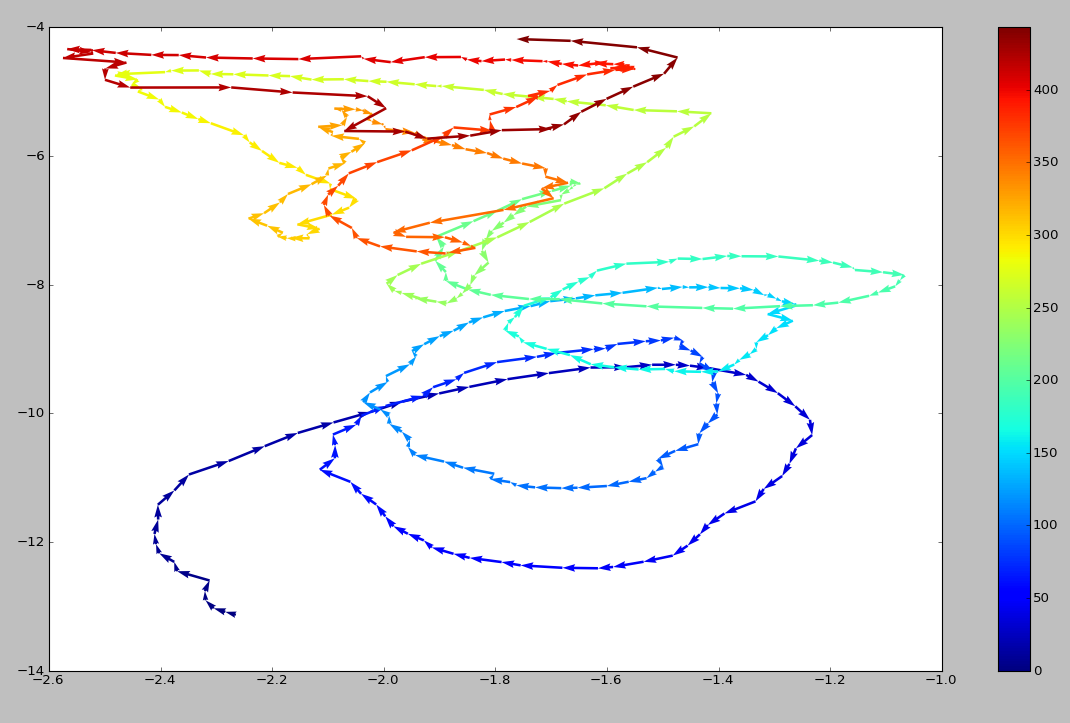 By(nPa)
Bx(nPa)
Pressure Balance Test
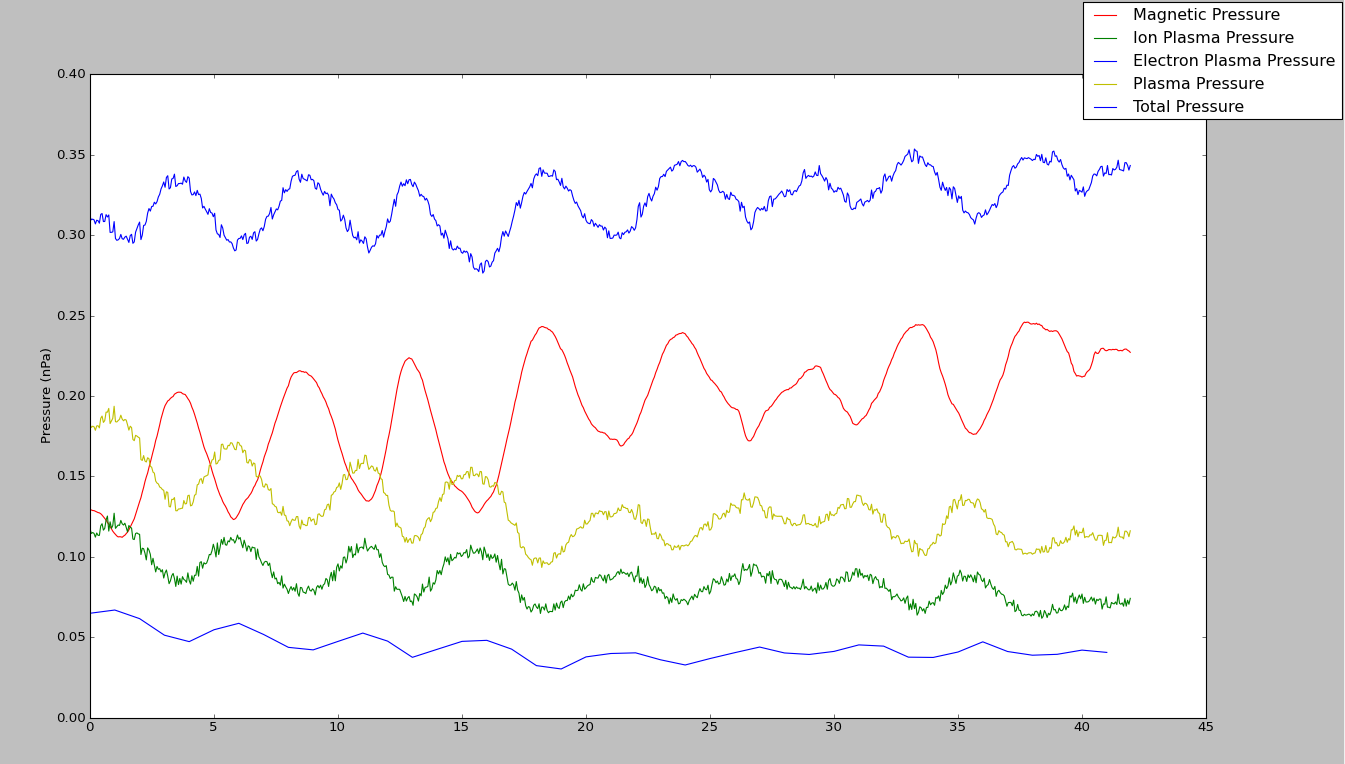 Pressure is not perfectly constant
Due to missing energy ranges in plasma measurements
Ballooning Mirror Mode Instability
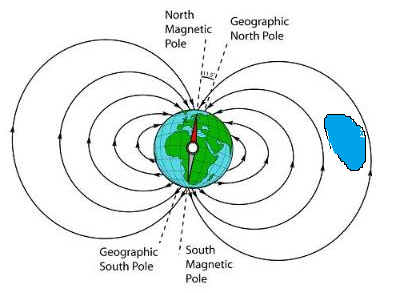 Leading theory explaining the
    origin of compressional Pc5 pulsations

You can think of it as a traveling
    blob of plasma “balloons” and
    expands greatly and then pops

This pushes the magnetic field out of the way and when the blob pops the tension in the field is relieved and the field oscillates

This ballooning occurs when a certain set of instability conditions are met. The parameters for this instability:
High Beta = Plasma Pressure / Magnetic Pressure
High Temperature Anisotropy
Instability Criterion Test
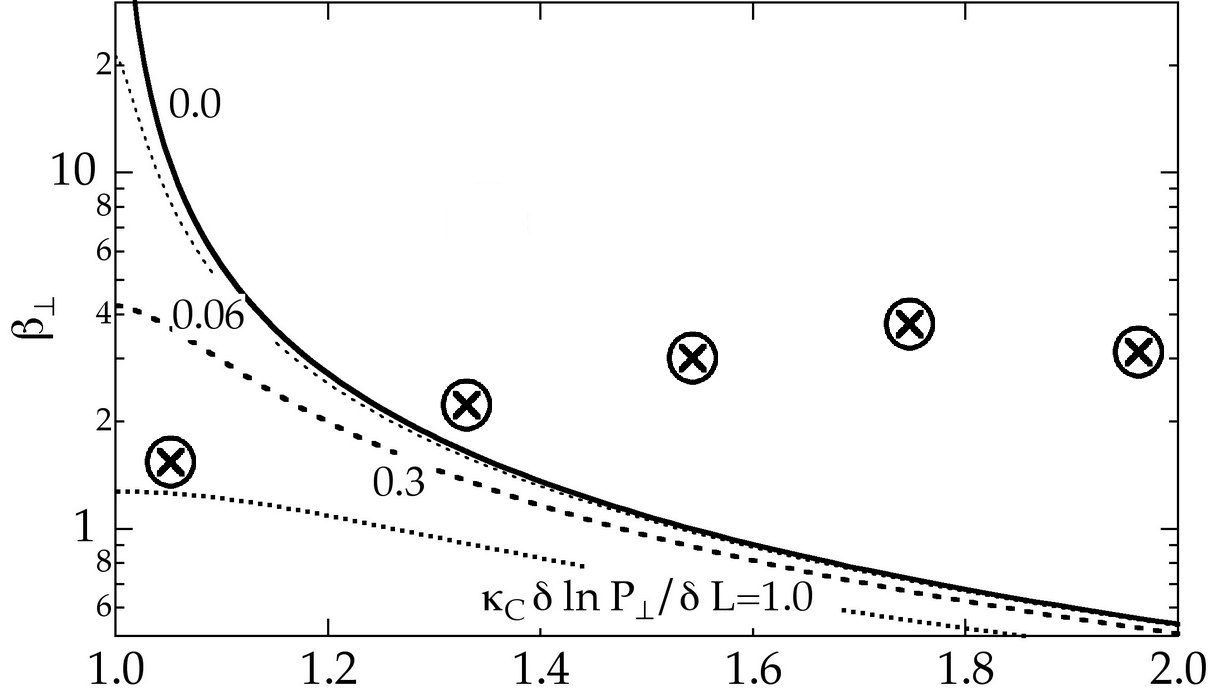 Unstable
Stable
Temperature Anisotropy
Doppler Shift
Fit to Linear MHD
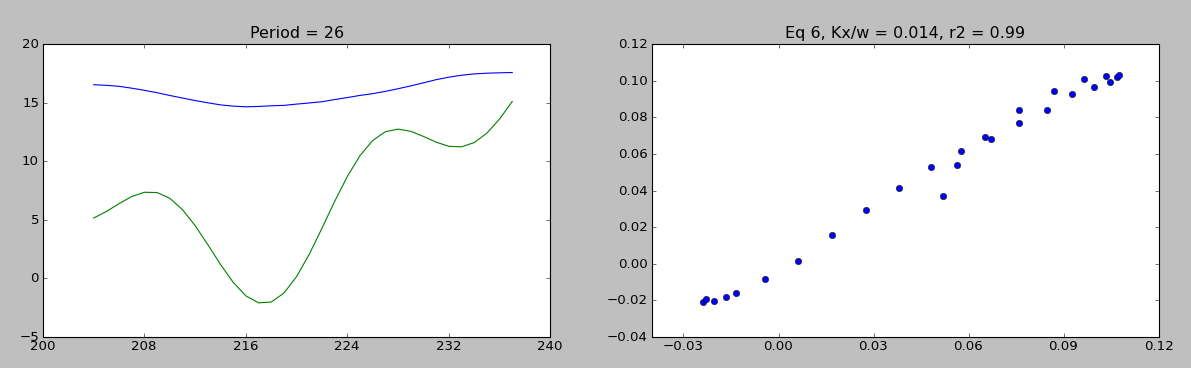 B(nT)
Time
Conclusion
Findings
78 events found over 3 years
80 percent satisfy instability criterion
Dusk/Dawn dichotomy
Polarization flips and oscillation minimums occur at equator
2nd harmonic waves
Pressure balance

Future:
Timing studies
Impact on radiation belt particles(rbsp aug 23 launch)